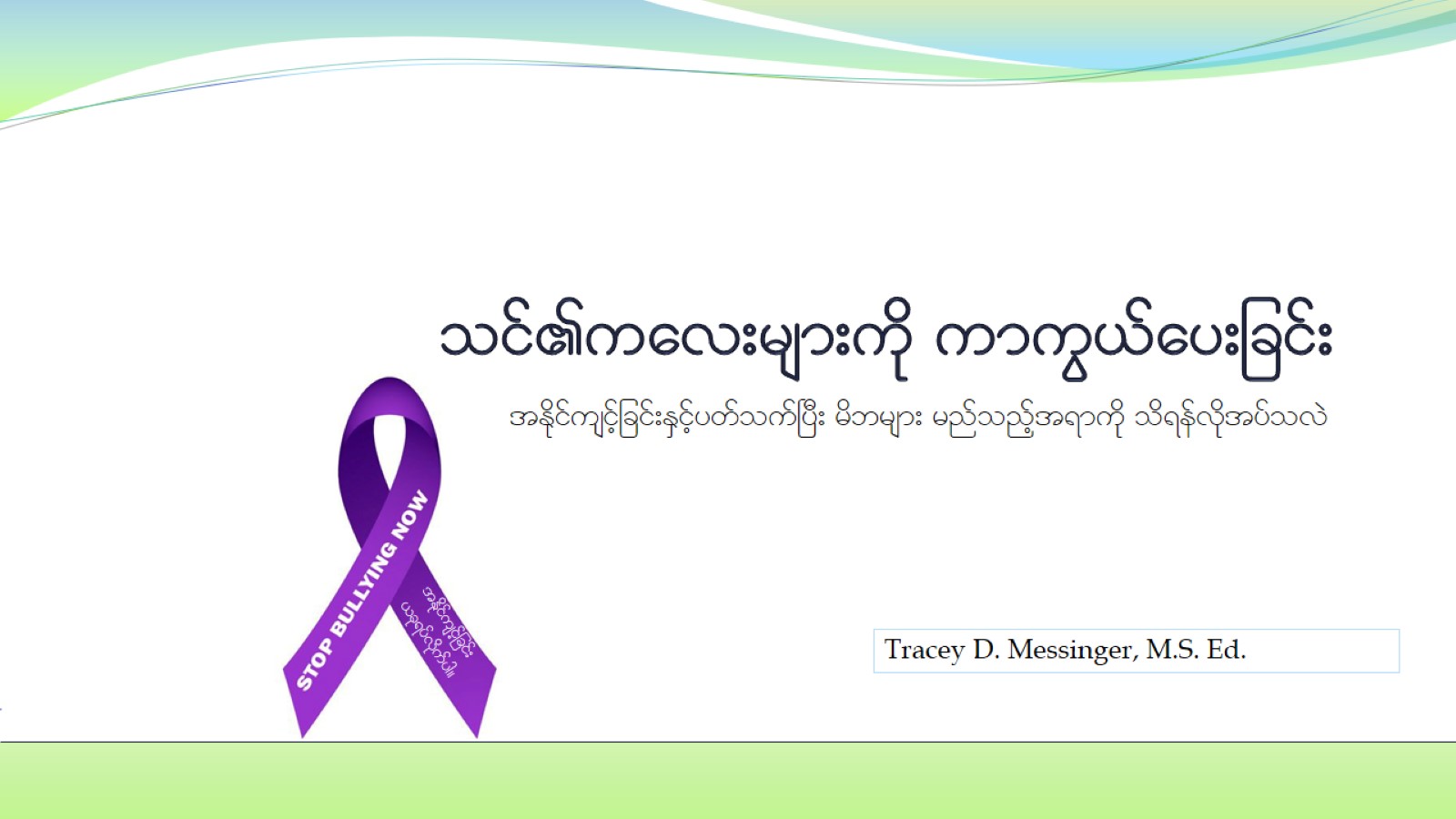 oif.uav;rsm;udk umuG,fay;jcif;
Reporting
Burmese
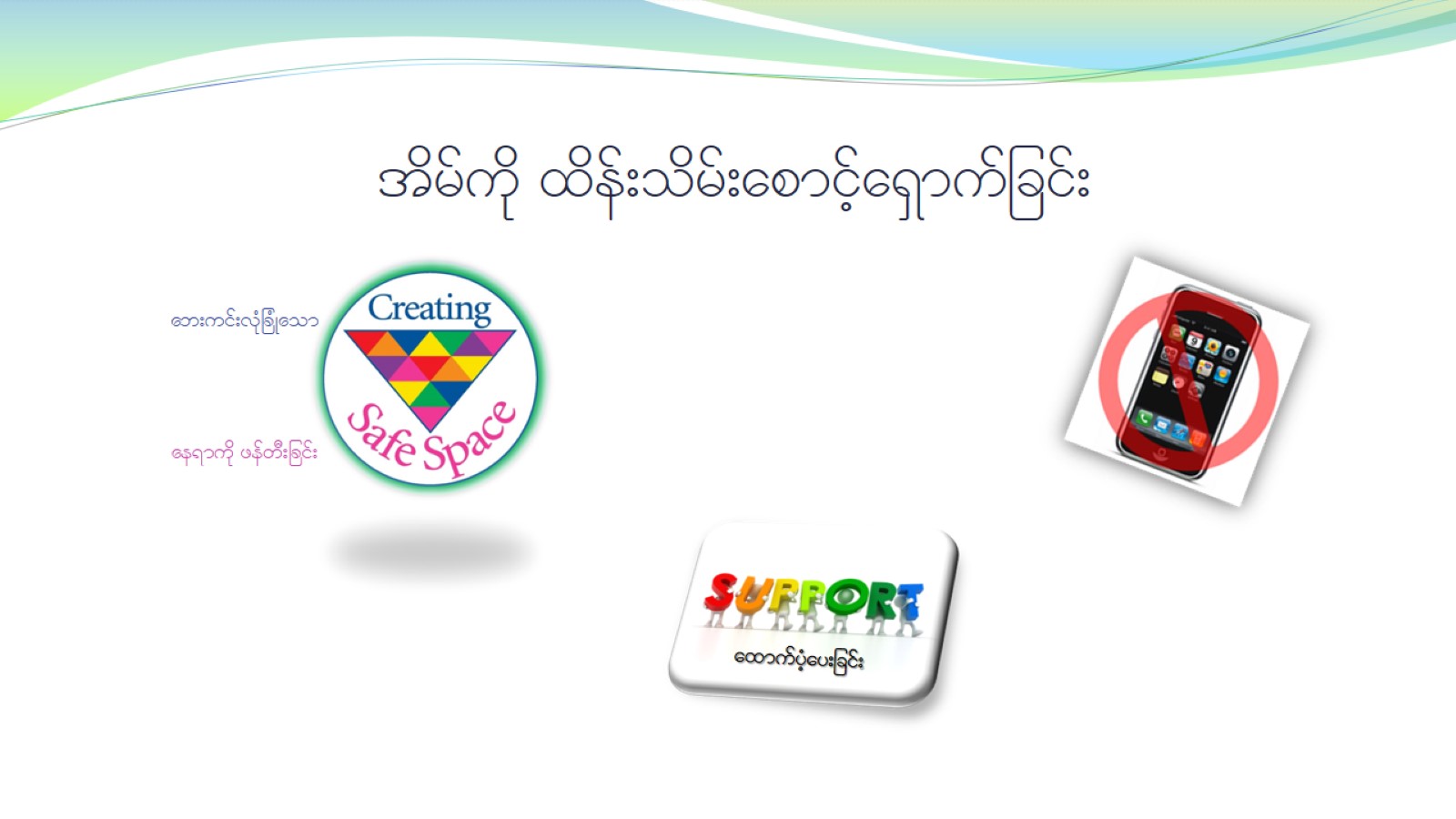 tdrfudk xdef;odrf;apmifha&Smufjcif;
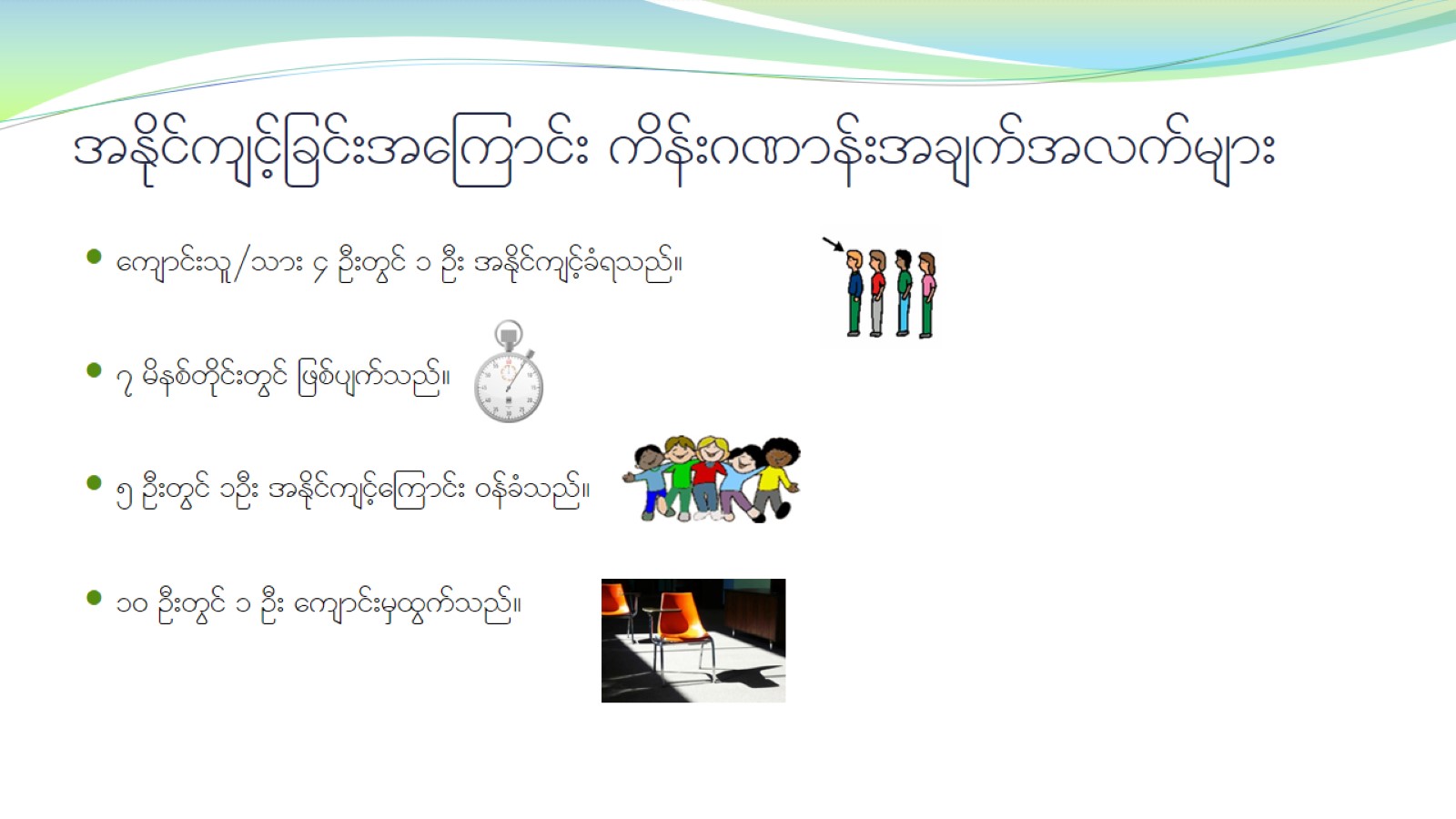 tEdkifusifhjcif;ta=umif; udef;*%mef;tcsuftvufrsm;
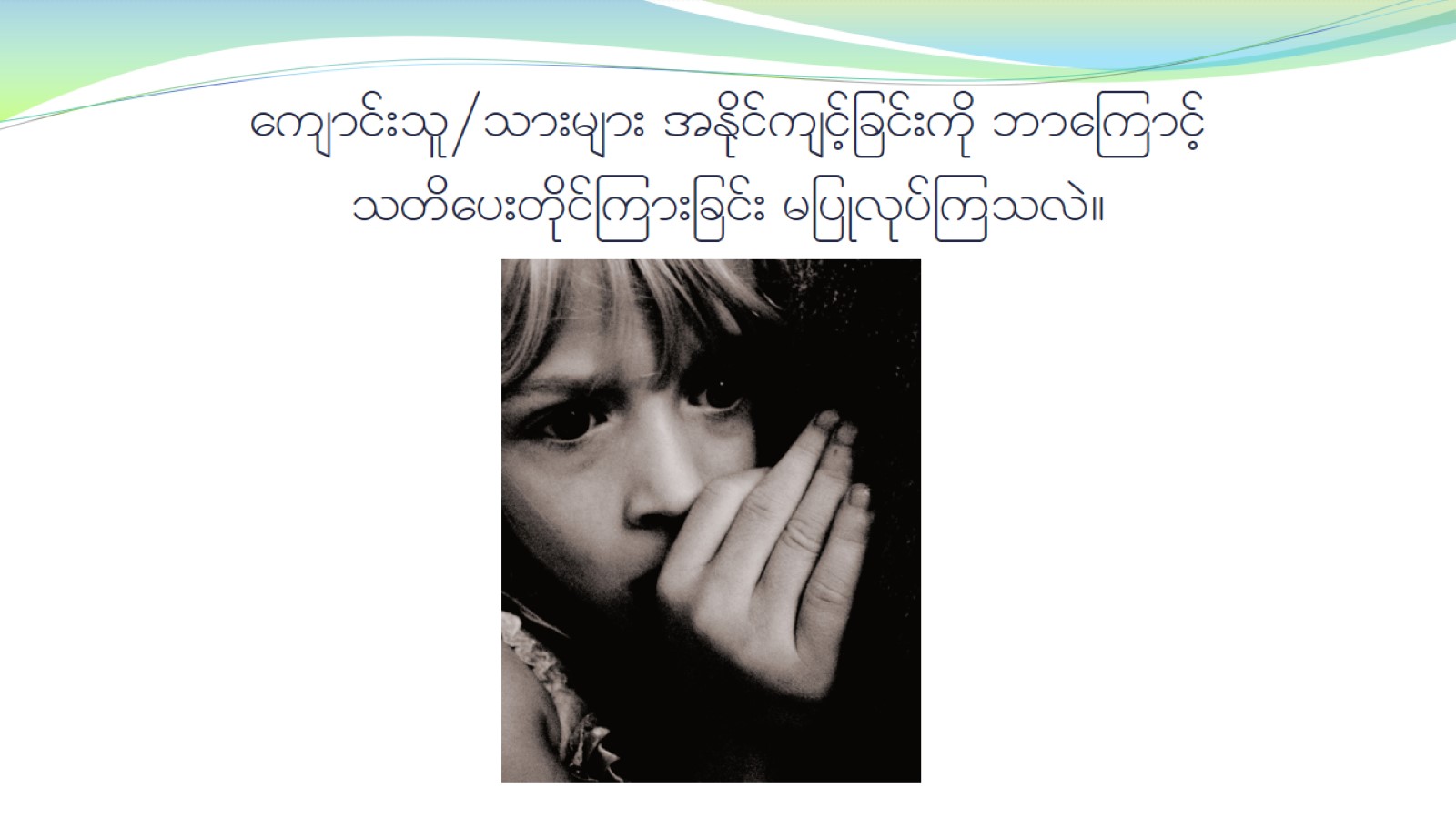 ausmif;ol§om;rsm; tEdkifusifhjcif;udk bma=umifh owday;wdkif=um;jcif; rjyKvkyf=uovJ?
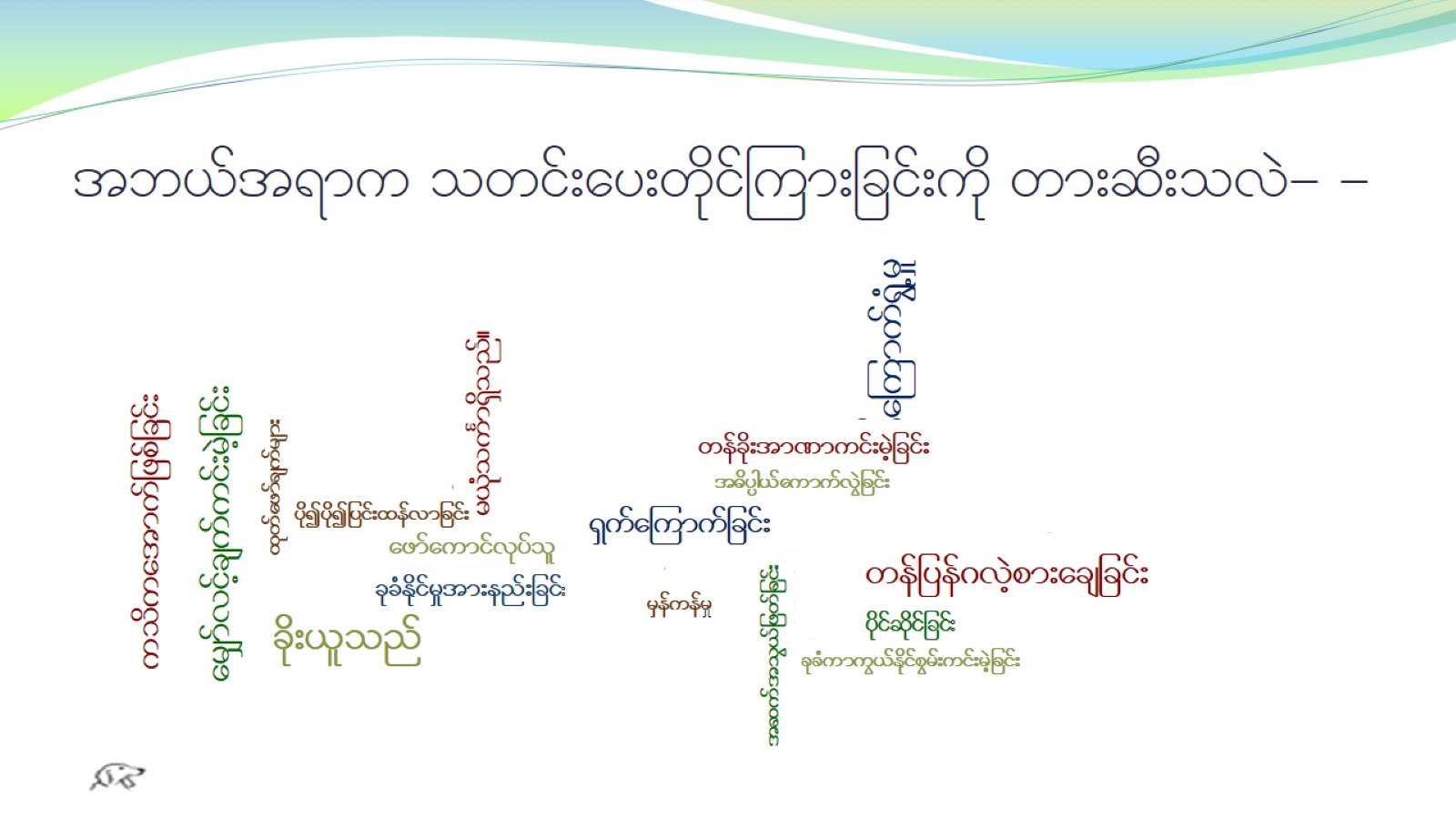 tb,ft&mu owif;ay;wdkif=um;jcif;udk wm;qD;ovJ- -
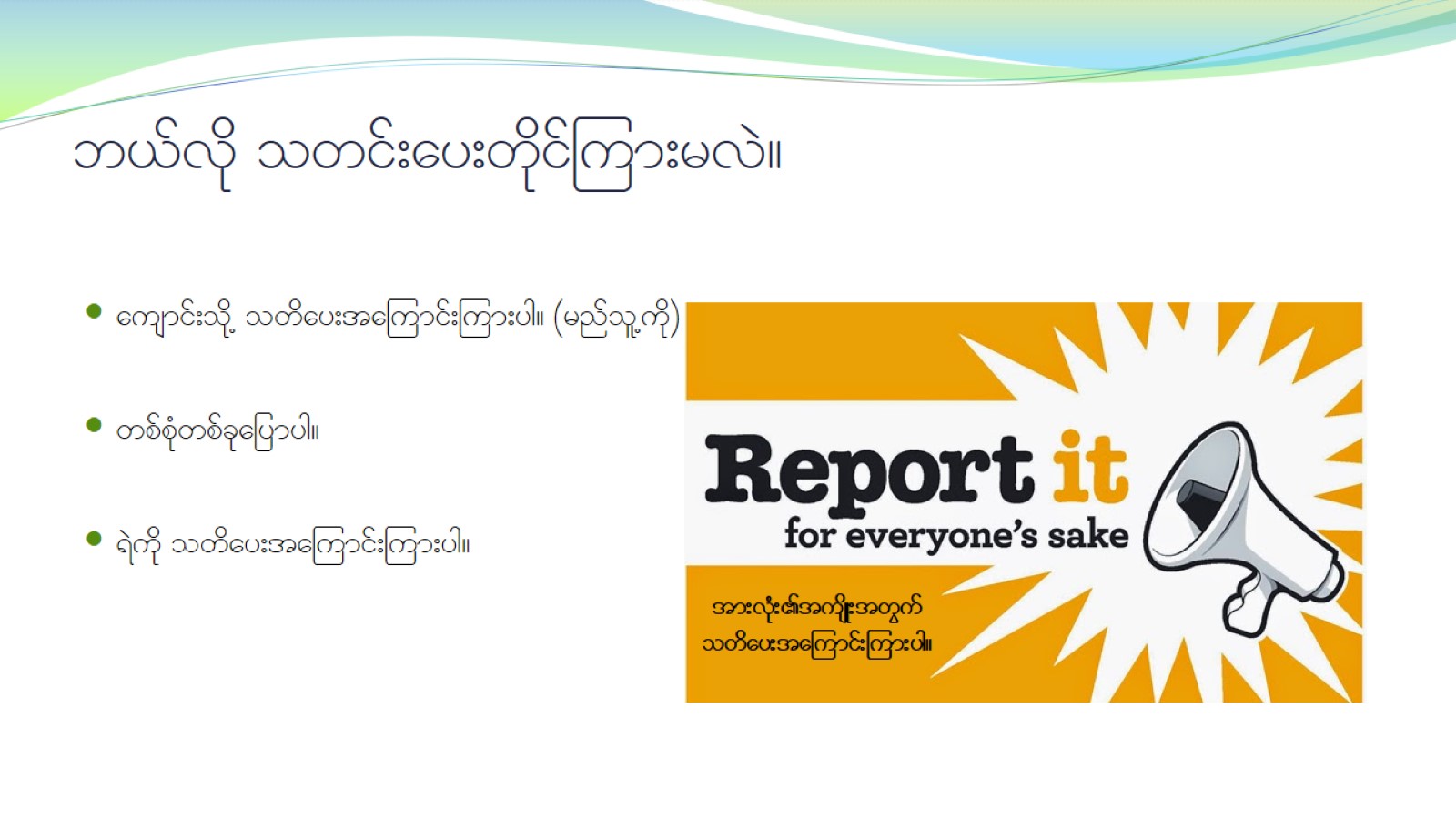 b,fvdk owif;ay;wdkiff=um;rvJ?
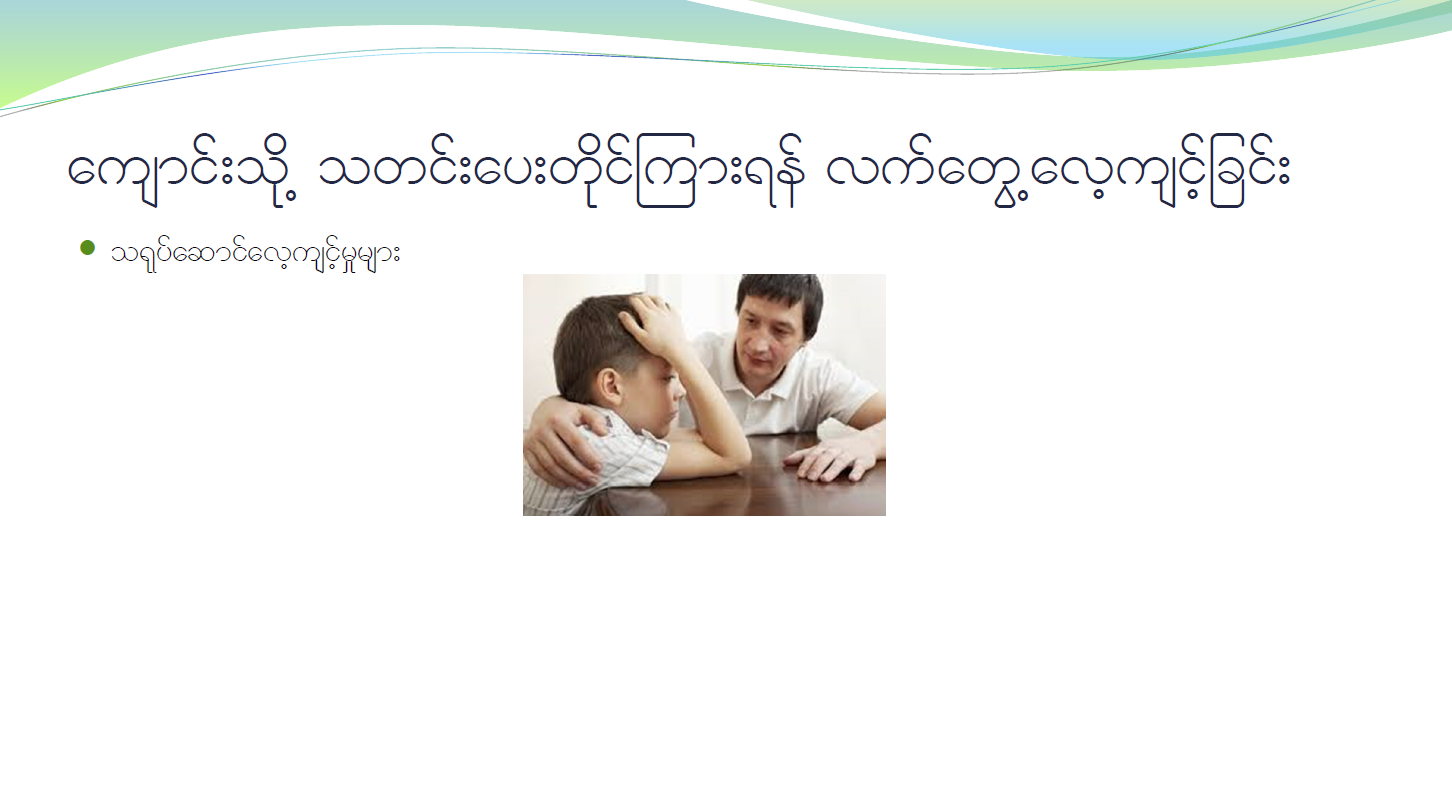 ausmif;okd@ owif;ay;wdkif=um;&ef vufawG@avhusifhjcif;
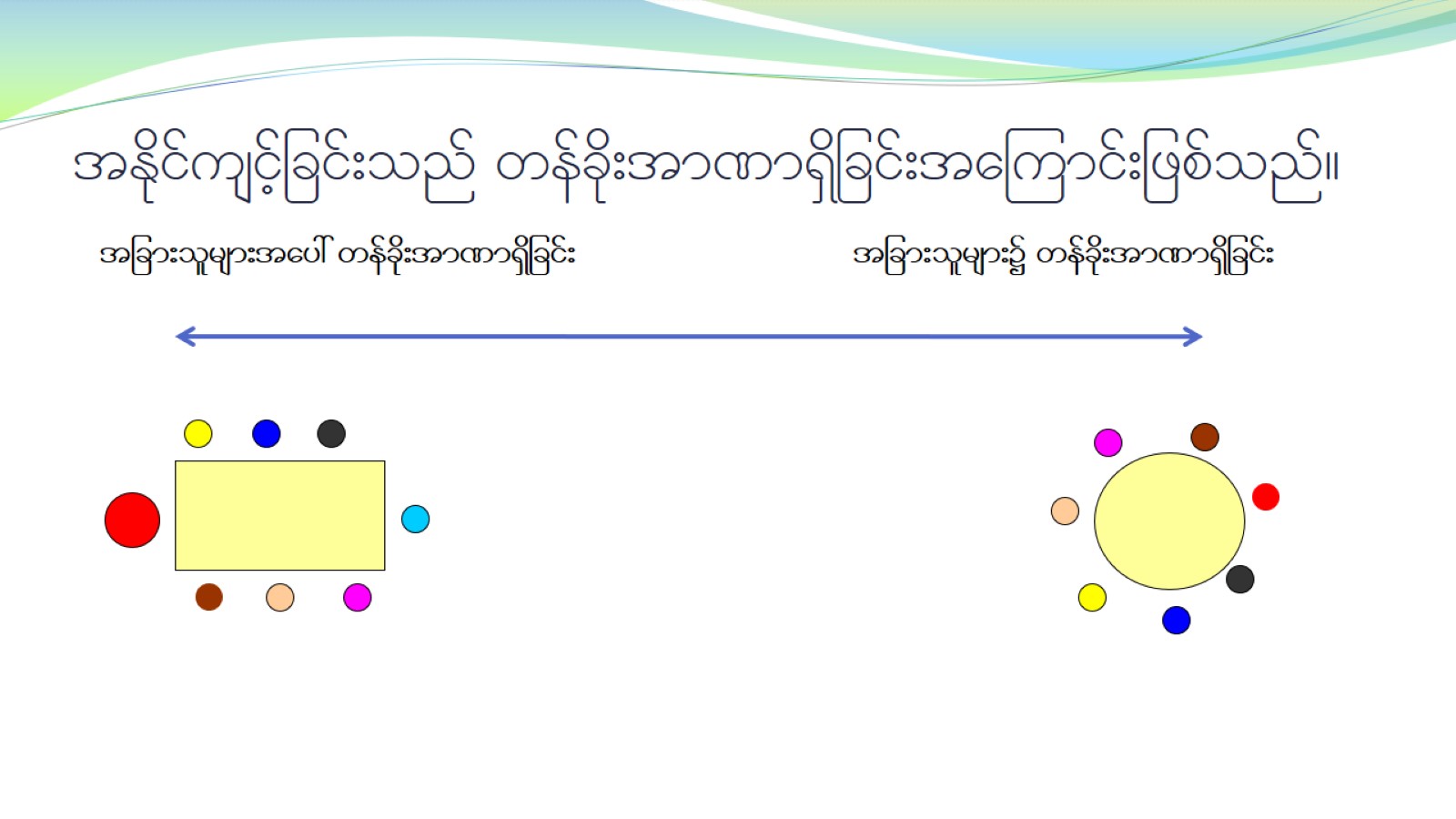 tEdkifusifhjcif;onf wefcdk;tm%m&Sdjcif;ta=umif;jzpfonf?
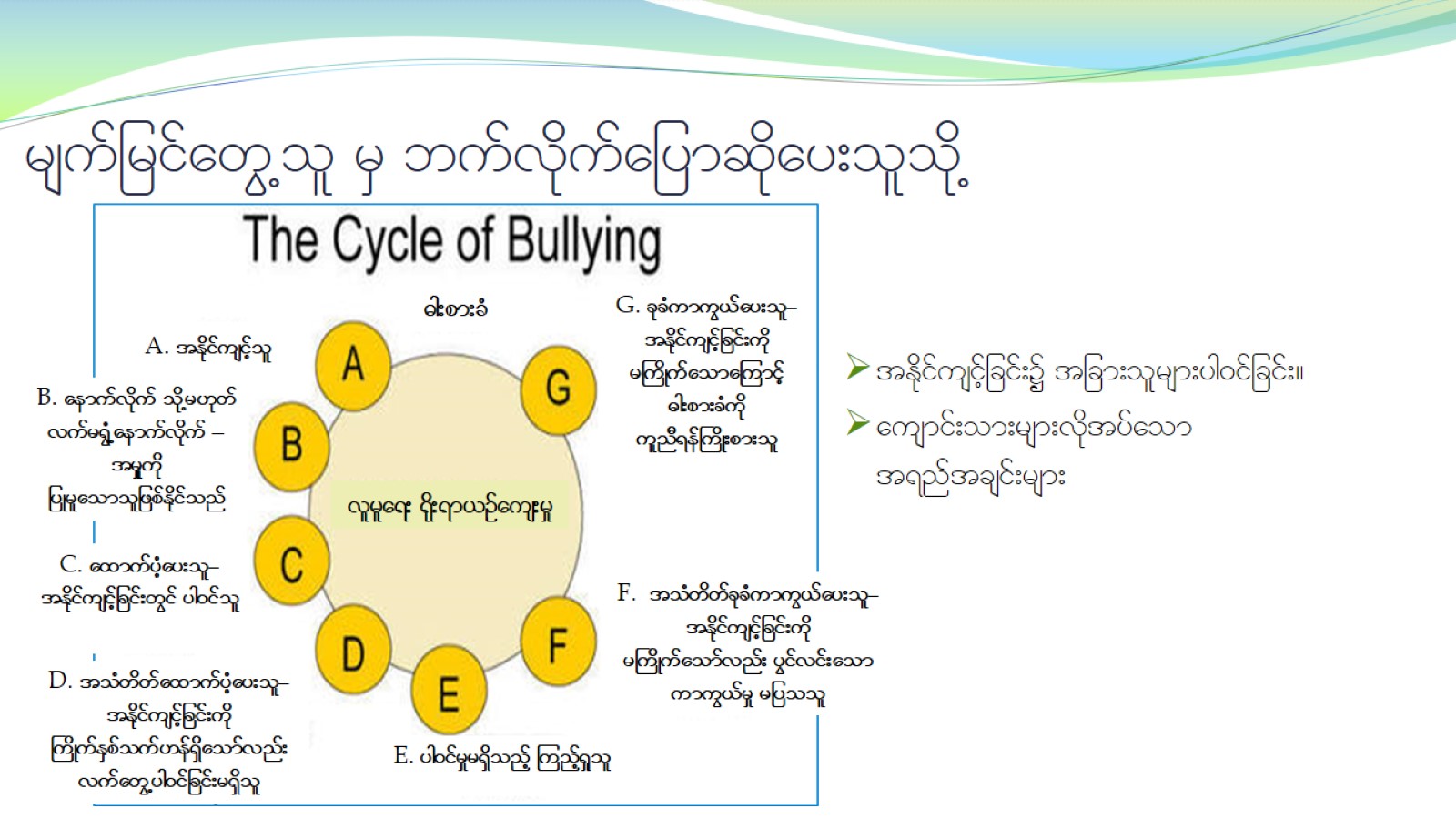 rsufjrifawG@ol rS bufvkdufajymqdkay;olodk@
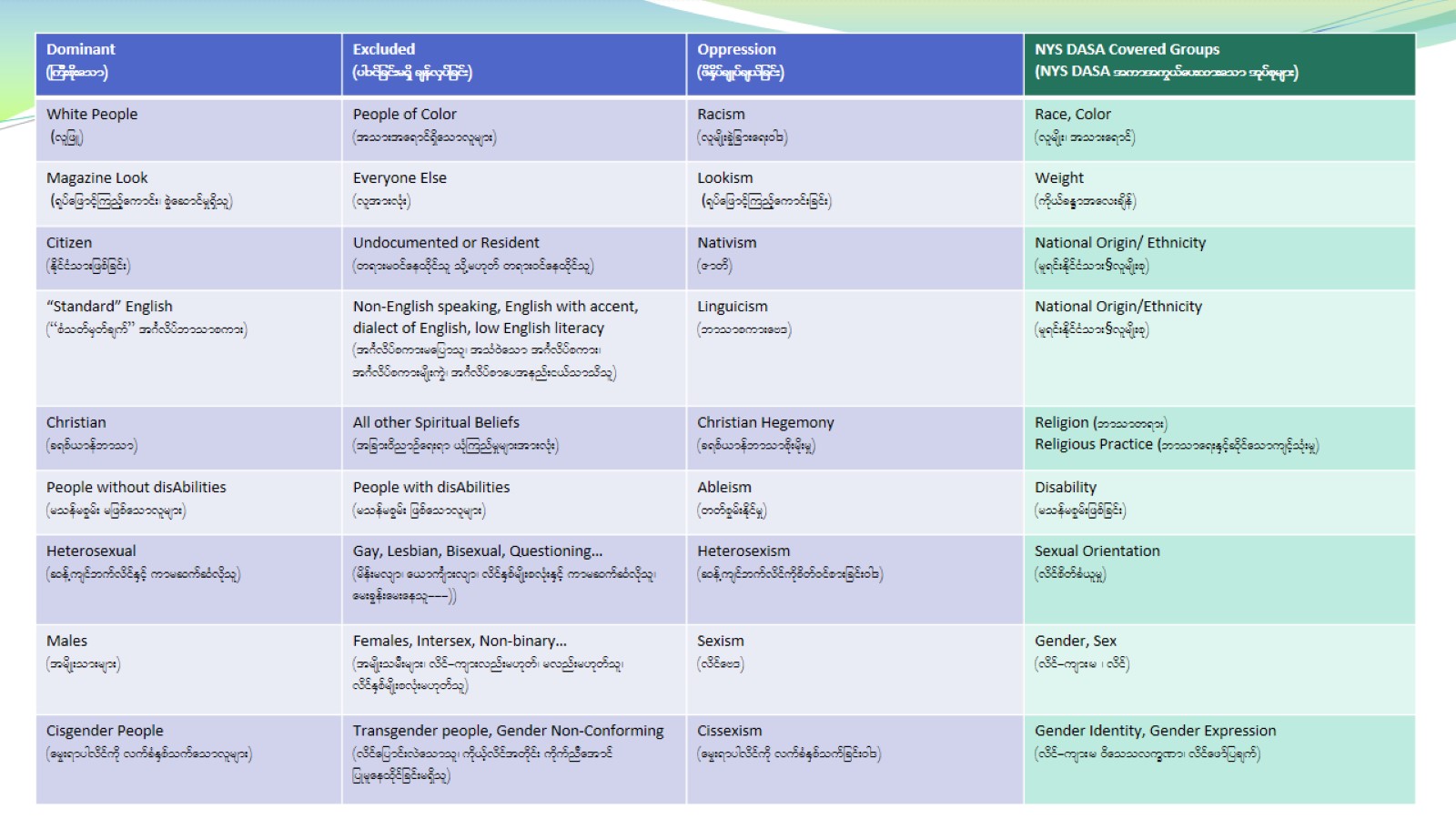 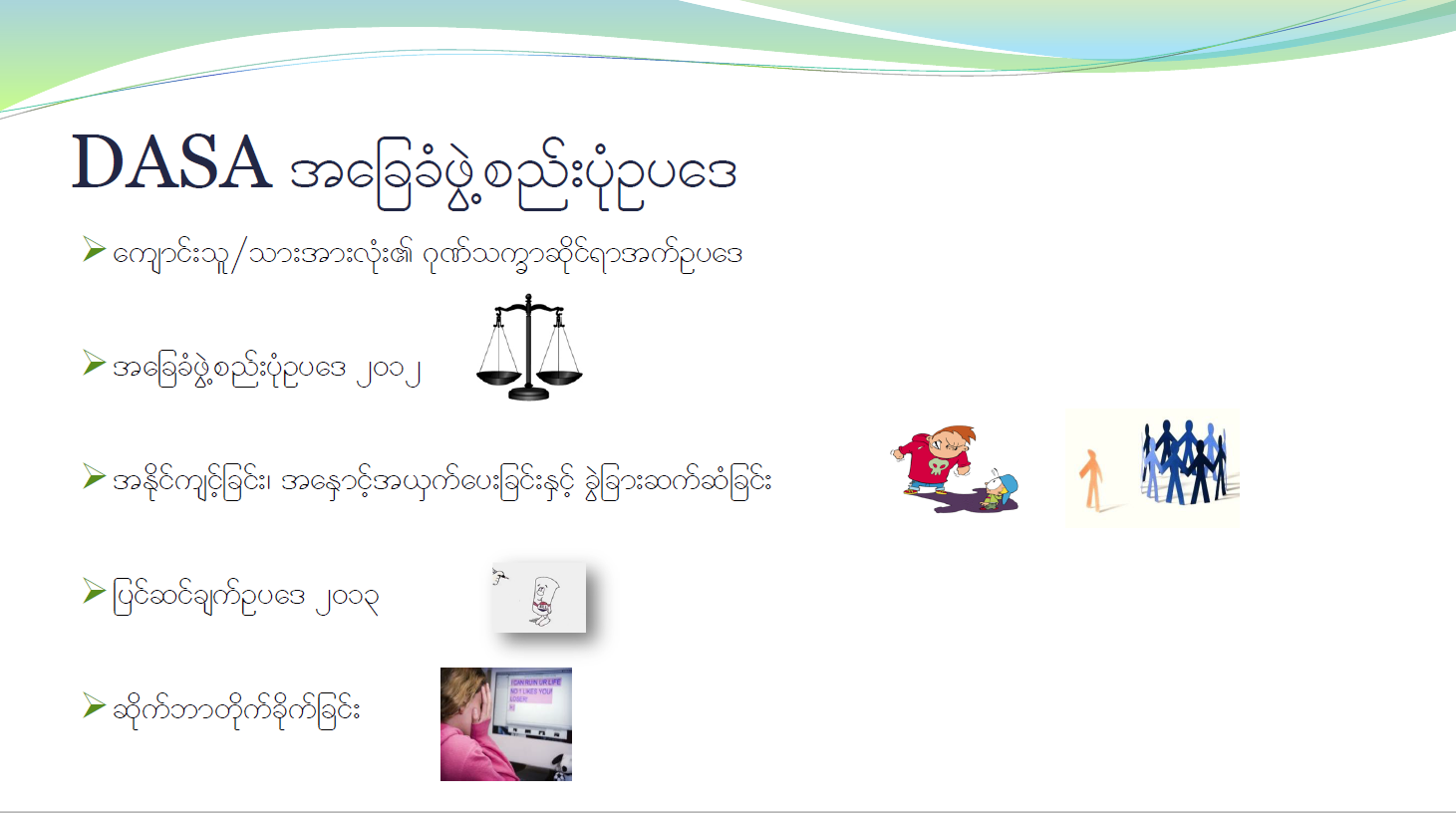 DASA tajccHzGJ@pnf;ykHOya'
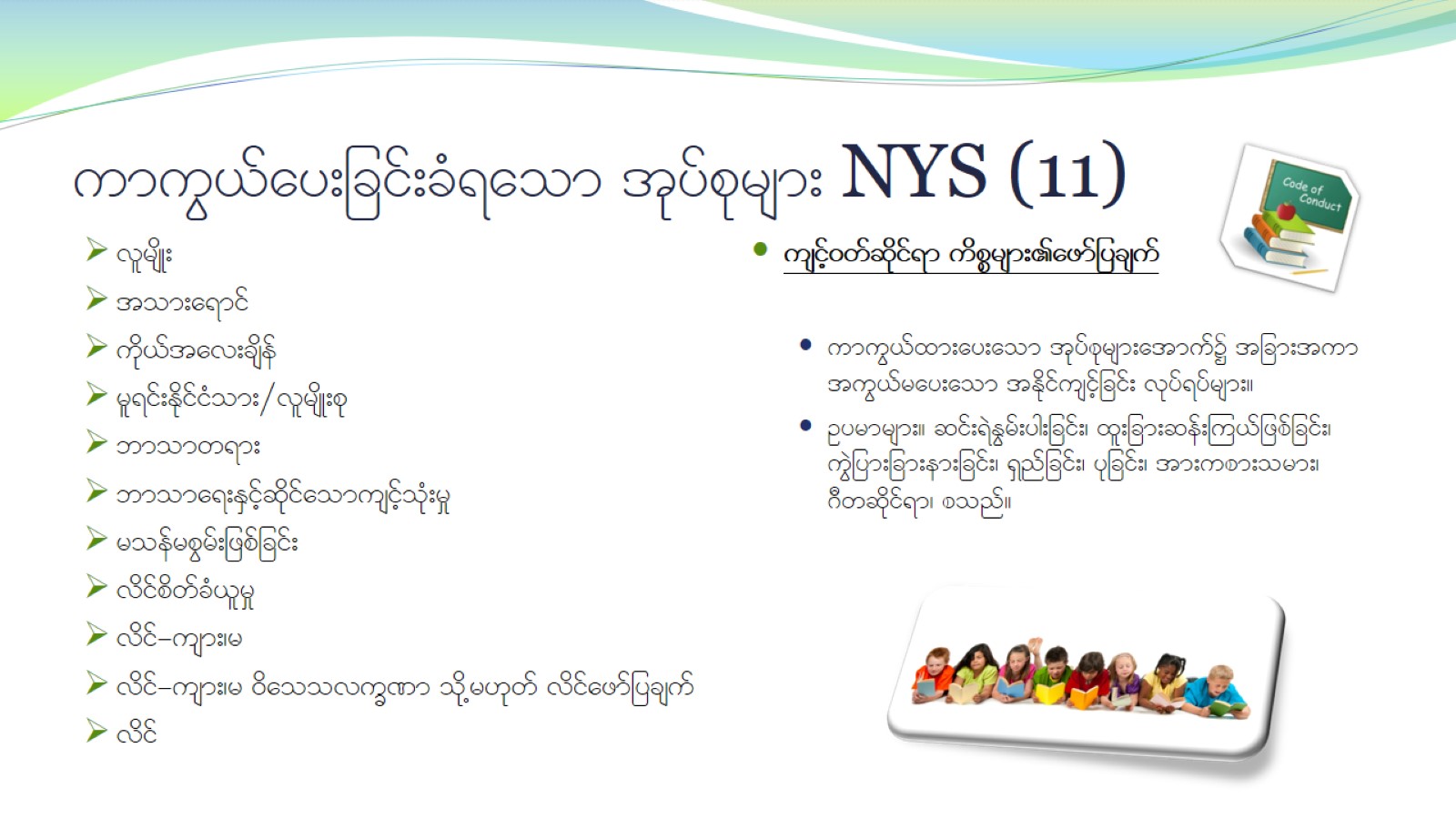 umuG,fay;jcif;cH&aom tkyfpkrsm; NYS (11)
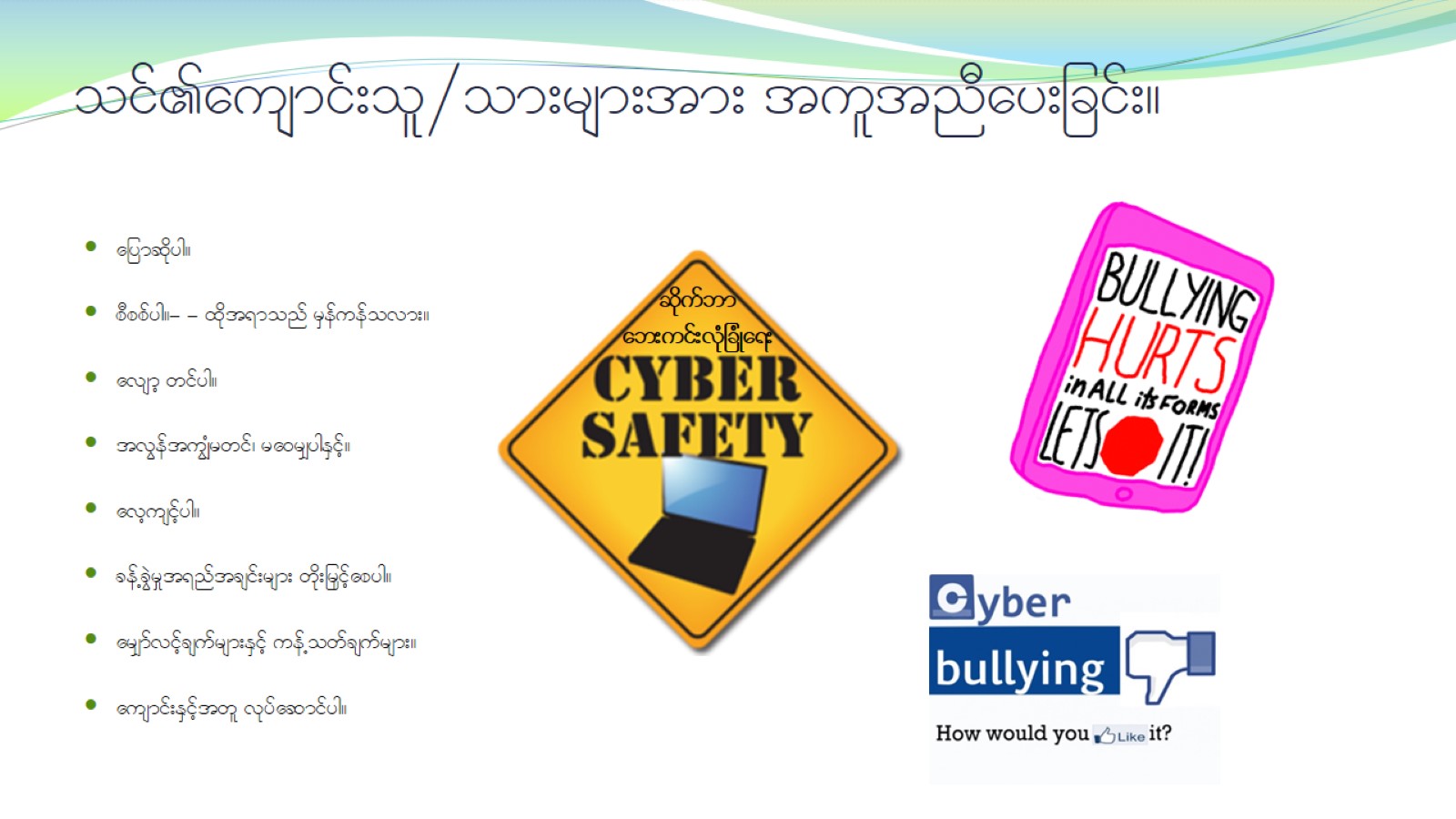 oif.ausmif;ol§om;rsm;tm; tultnDay;jcif;?
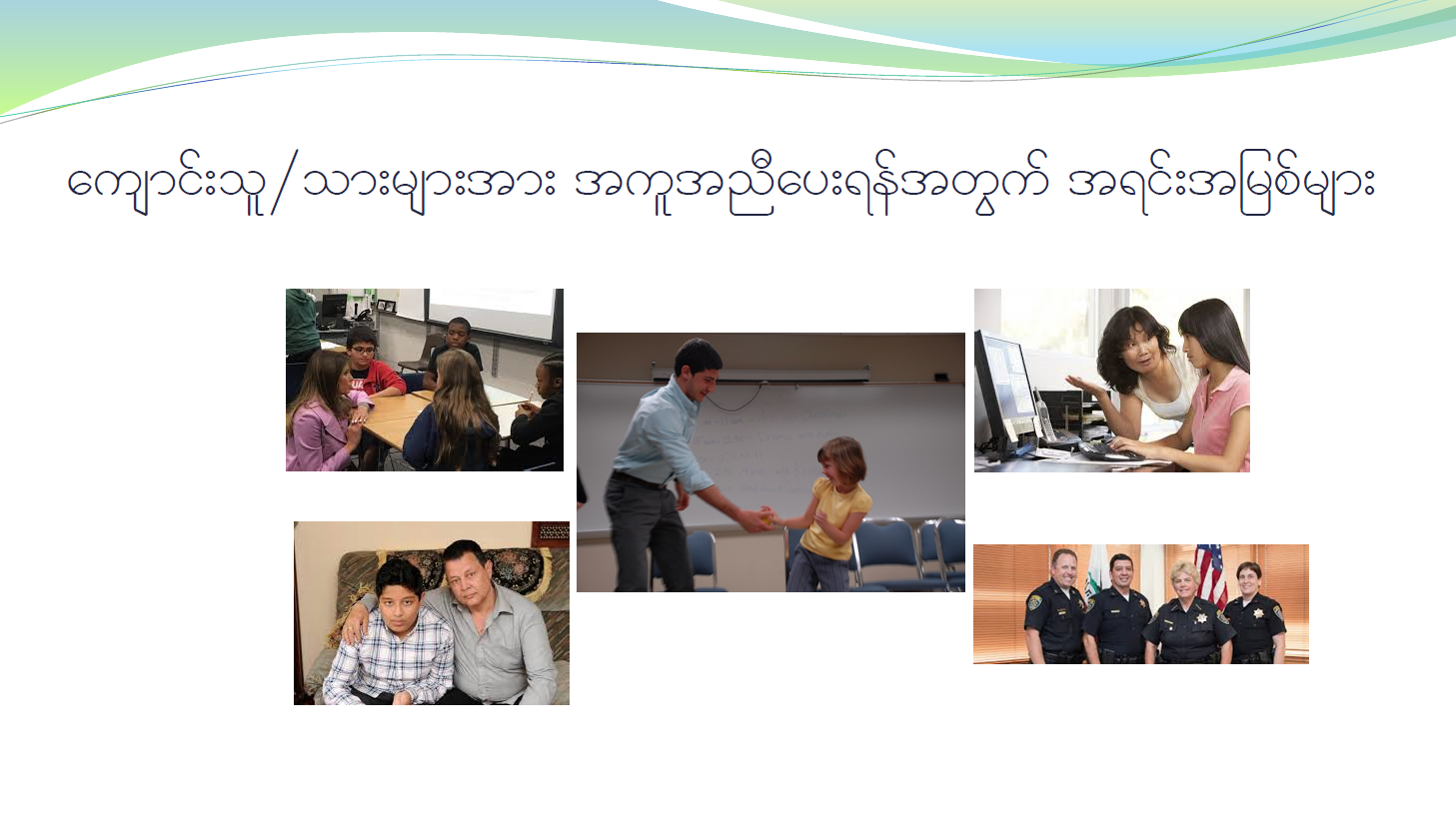 ausmif;ol§om;rsm;tm; tultnDay;&eftwGuf t&if;tjrpfrsm;
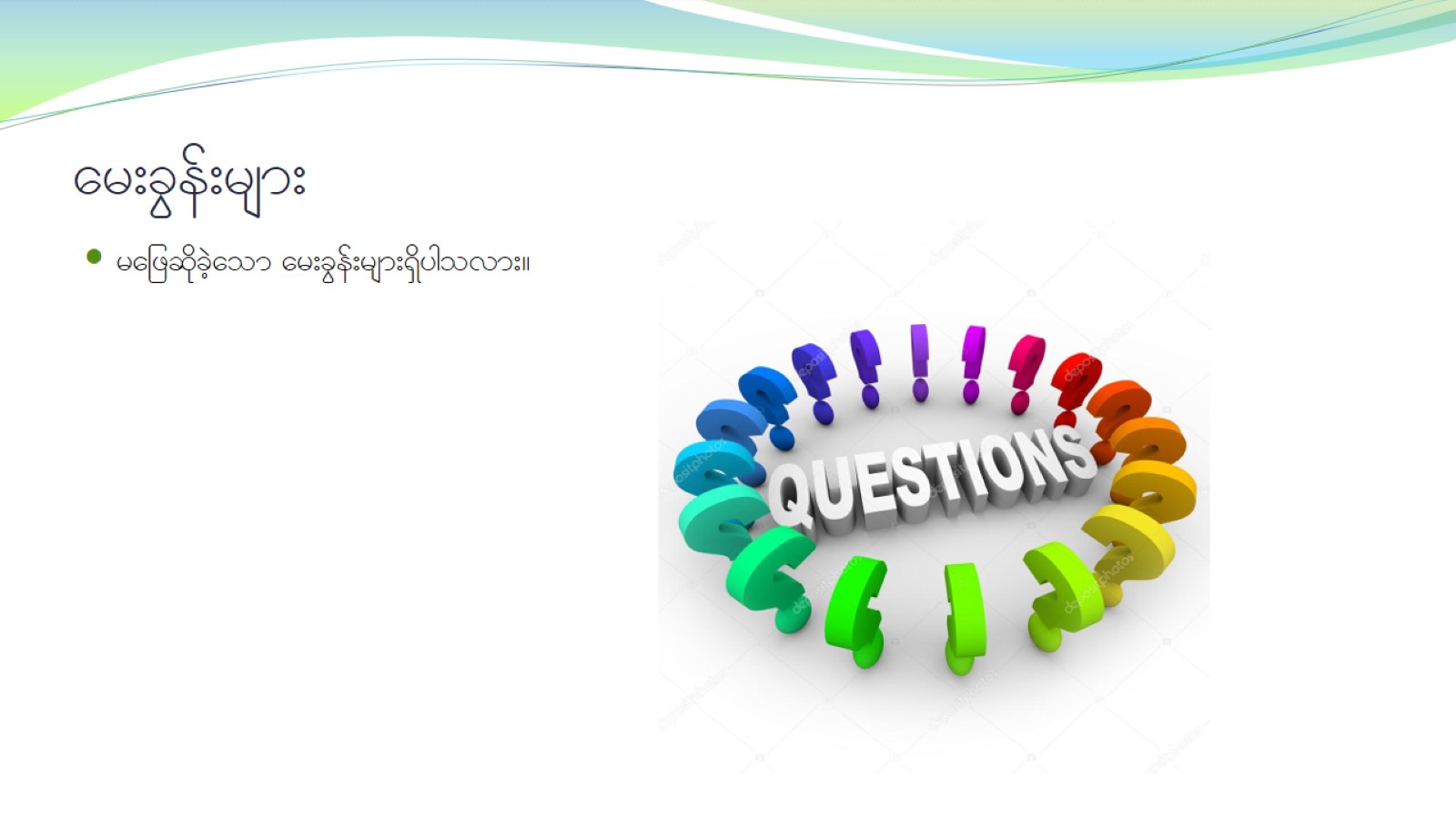 ar;cGef;rsm;
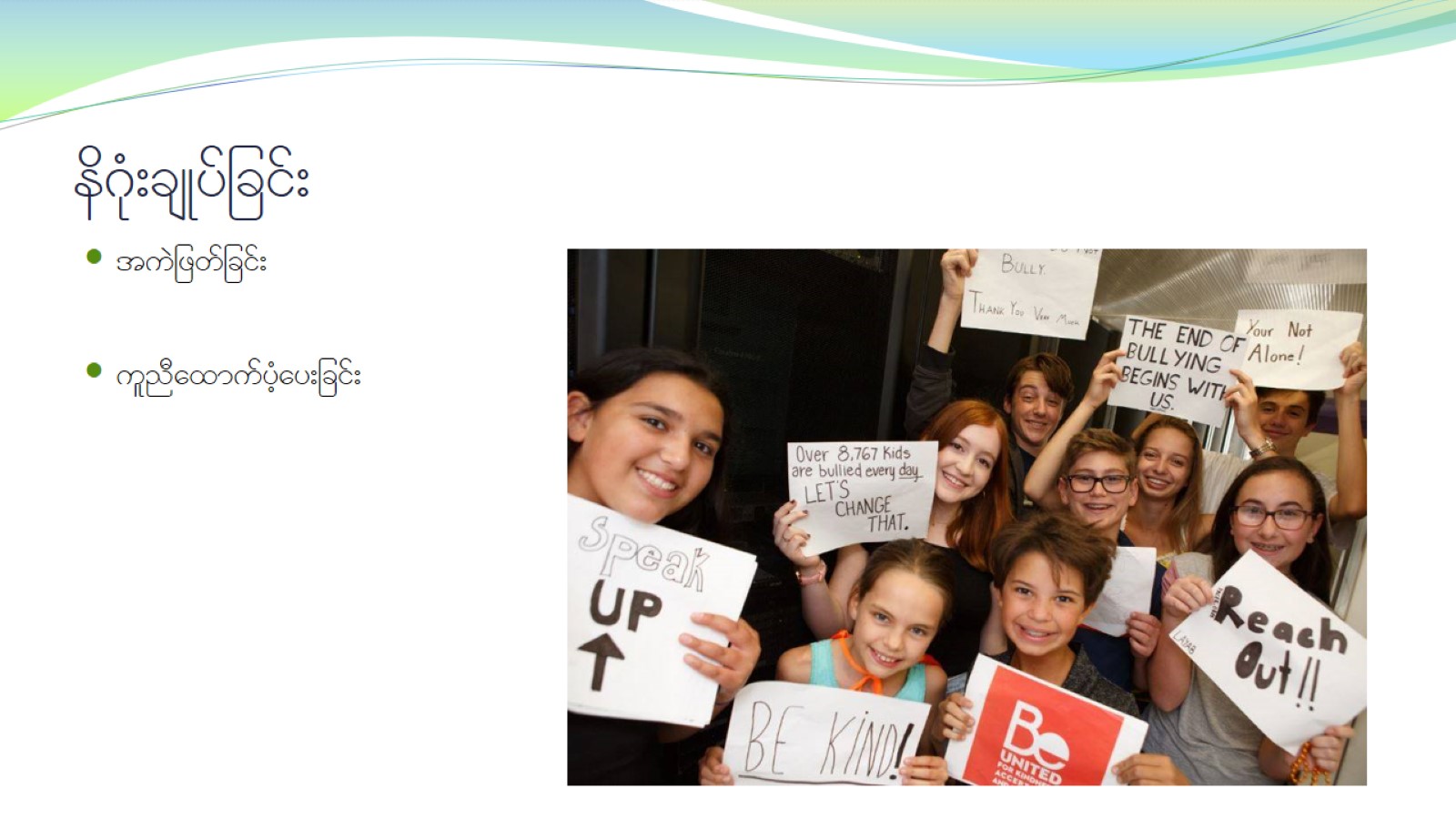 ed*kH;csKyfjcif;